Tin học 8 Lập 
trình với pascal
Bài 6: Câu lệnh điều kiện
Bài tập thực hành
Phân tích các câu lệnh
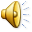 Thực Hành
Bài 1: cho  chương trình nhập một số không lớn hơn 5 từ bàn phím. Nếu lớn hơn 5 thì báo lỗi.
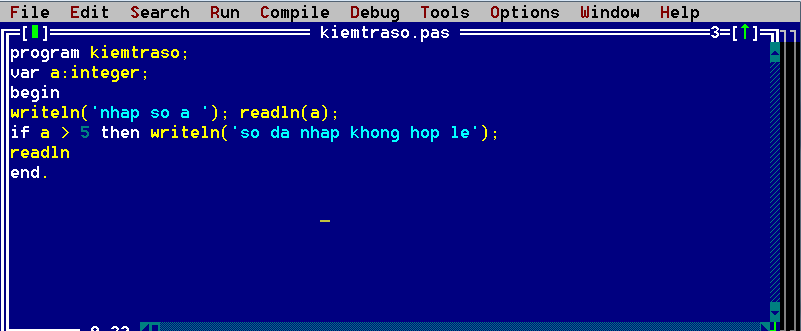 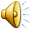 Thực Hành
Nêu ý nghĩa của từng câu lệnh trong hình
program kiemtrasohon5;
var a:integer;
begin
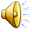 Thực Hành
writeln('nhap so a');readln(a);
if a>5 then writeln(' so da nhap khong hop le');
readln
end.
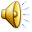 Thực Hành
Bài 2:Ví dụ 2: viết chương trình nhập 2 số a và b, in ra số lớn nhất.
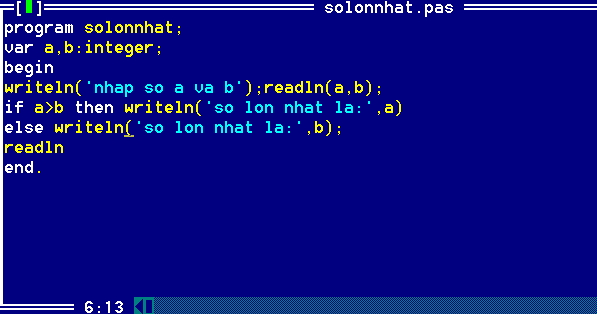 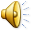 Thực Hành
Nêu ý nghĩa của từng câu lệnh trong hình
program solonnhat;
var a,b:integer;
begin
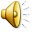 Thực Hành
writeln('nhap so a va b');readln(a,b);
if a>b then writeln('so lon nhat la:',a)
else writeln('so lon nhat la:',b);
readln
end.
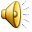 Thực Hành
Bài 3:Viết chương trình nhập 2 số nguyên a và b khác nhau từ bàn phím và in 2 số đó ra màn hình theo thứ tự không giảm
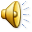 Thực Hành
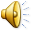 Dặn Dò
Học bài 6 xem lại các bài tập đã học.
Ôn lại từ bài 1 đến bài 6
Xem lại các bài tập đã làm từ đầu đến giờ
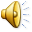